第69回 数理社会学会大会
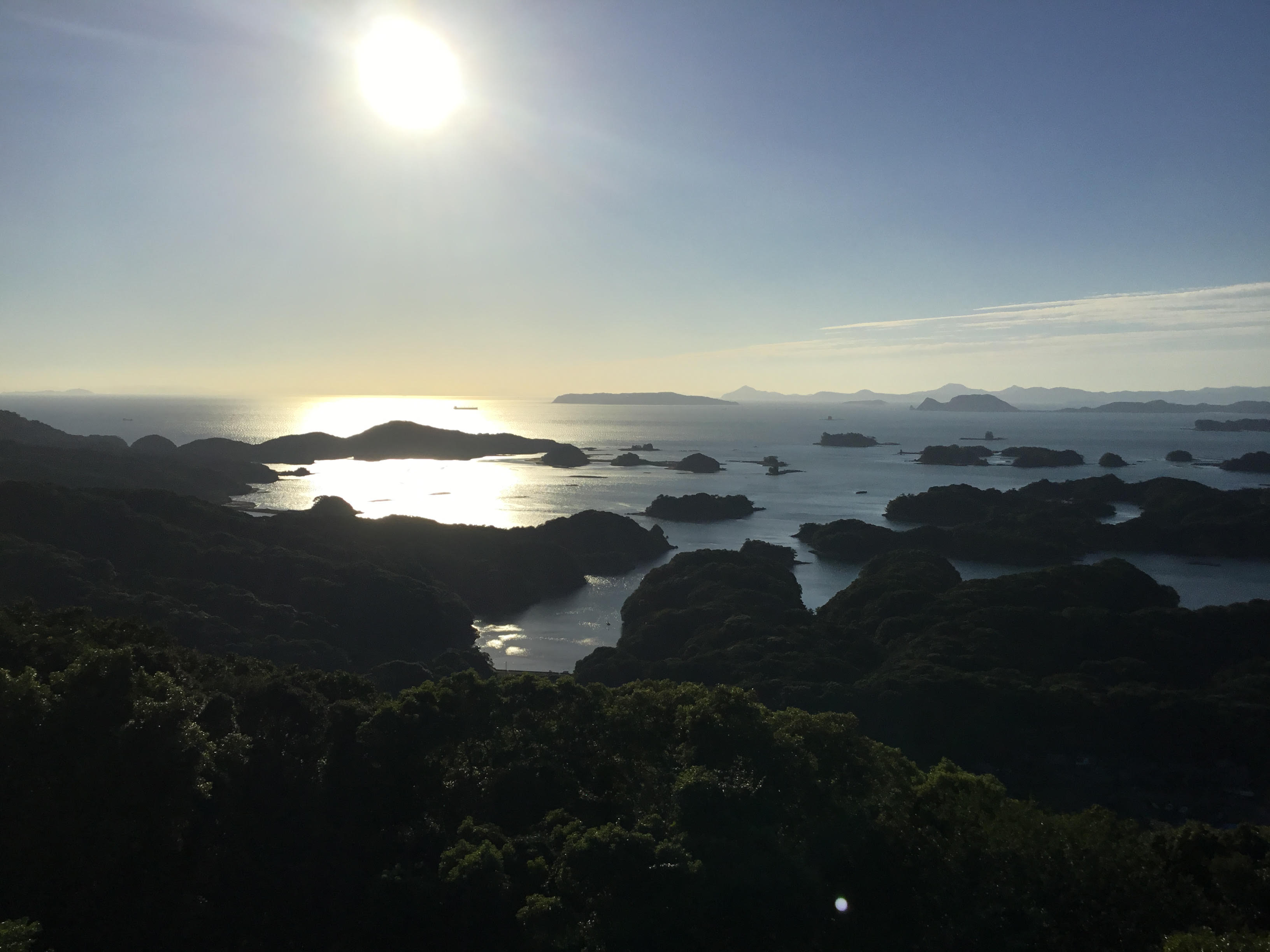